從舊約認識聖靈
謝挺教授
Chloe Sun, Ph.D.
正道福音神學院
舊約有聖靈嗎？
聖靈（2x）

不 要 丟 棄 我 ， 使 我 離 開 你 的 面 ； 不 要 從 我 收 回 你 的 聖 靈（詩51：11 ） 。

他 們 竟 悖 逆 ， 使 主 的 聖 靈 擔 憂 。 他 就 轉 作 他 們 的 仇 敵 ， 親 自 攻 擊 他 們 （賽63：10 ）。
聖靈在舊約的名稱
神的靈
神的靈（原意）
Ruah (jWr)
靈 （spirit）
風（wind）
呼吸（breath）
氣息（breath）
氣（breath）
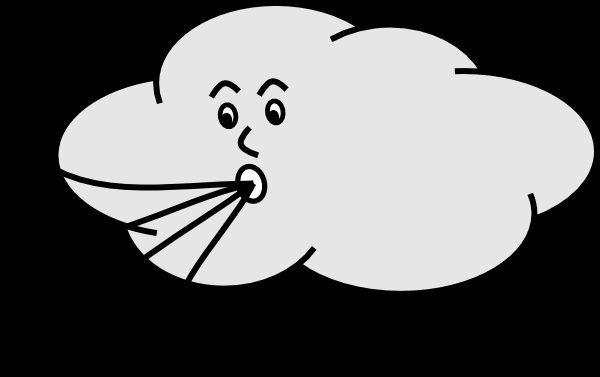 希伯來聖經
五經
先知 （前先知書+後先知書）
聖卷（詩篇-代下）
五經：神的靈
創造時期
地 是 空 虛 混 沌 ， 淵 面 黑 暗 ； 神 的 靈 運 行 在 水 面 上（創1：2）。

耶 和 華 說 ： 人 既 屬 乎 血 氣 ， 我 的 靈 就 不 永 遠 住 在 他 裡 面 ； 然 而 他 的 日 子 還 可 到 一 百 二 十 年 （創6：3）。
五經：神的靈
族長時期（沒有提到）

約瑟：法 老 對 臣 僕 說 ： 像 這 樣 的 人 ， 有 神 的 靈 在 他 裡 頭 ， 我 們 豈 能 找 得 著 呢 （創41：38）？
五經：神的靈
西奈時期：建造會幕

我 也 以 我 的 靈 充 滿 了 他 ， 使 他 有 智 慧 ， 有 聰 明 ， 有 知 識 ， 能 做 各 樣 的 工 （出31：3）

曠野時期：七十長老
我 要 在 那 裡 降 臨 ， 與 你 說 話 ， 也 要 把 降 於 你 身 上 的 靈 分 賜 他 們 ， 他 們 就 和 你 同 當 這 管 百 姓 的 重 任 ， 免 得 你 獨 自 擔 當 （民11：17）。
五經：神的靈
外邦人

巴 蘭 舉 目 ， 看 見 以 色 列 人 照 著 支 派 居 住 。 神 的 靈 就 臨 到 他 身 上 （民24：2）。

約書亞
耶 和 華 對 摩 西 說 ： 嫩 的 兒 子 約 書 亞 是 心 中 有 （聖） 靈 的 ； 你 將 他 領 來 ， 按 手 在 他 頭 上 （民27：18）。
前先知書：神的靈
士師時期
耶 和 華 的 靈 降 在 他 身 上 ， 他 就 作 了 以 色 列 的 士 師 ， 出 去 爭 戰 。 耶 和 華 將 米 所 波 大 米 王 古 珊 利 薩 田 交 在 他 手 中 ， 他 便 勝 了 古 珊 利 薩 田 （士3：10）。
耶 和 華 的 靈 降 在 基 甸 身 上 ， 他 就 吹 角 ； 亞 比 以 謝 族 都 聚 集 跟 隨 他 （士6：34）。
耶 和 華 的 靈 降 在 耶 弗 他 身 上 ， 他 就 經 過 基 列 和 瑪 拿 西 ， 來 到 基 列 的 米 斯 巴 ， 又 從 米 斯 巴 來 到 亞 捫 人 那 裡 （士11：29）。
前先知書：神的靈
在 瑪 哈 尼 但 ， 就 是 瑣 拉 和 以 實 陶 中 間 ， 耶 和 華 的 靈 才 感 動 他 （士13：25）。

耶 和 華 的 靈 大 大 感 動 參 孫 ， 他 雖 然 手 無 器 械 ， 卻 將 獅 子 撕 裂 ， 如 同 撕 裂 山 羊 羔 一 樣 。 他 行 這 事 並 沒 有 告 訴 父 母 （士14：6）。
耶 和 華 的 靈 大 大 感 動 參 孫 ， 他 就 下 到 亞 實 基 倫 ， 擊 殺 了 三 十 個 人 ， 奪 了 他 們 的 衣 裳 ， 將 衣 裳 給 了 猜 出 謎 語 的 人 。 參 孫 發 怒 ， 就 上 父 家 去 了 （士14：19）。
前先知書：神的靈
參 孫 到 了 利 希 ， 非 利 士 人 都 迎 著 喧 嚷 。 耶 和 華 的 靈 大 大 感 動 參 孫 ， 他 臂 上 的 繩 就 像 火 燒 的 麻 一 樣 ， 他 的 綁 繩 都 從 他 手 上 脫 落 下 來 （士15：14）。
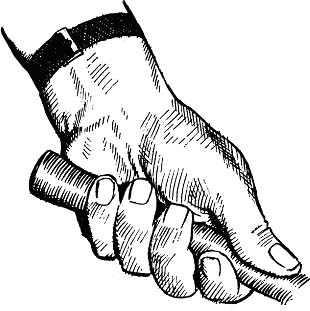 前先知書：神的靈
王朝時期：掃羅

耶 和 華 的 靈 必 大 大 感 動 你 ， 你 就 與 他 們 一 同 受 感 說 話 ； 你 要 變 為 新 人 （撒上10：6）。

掃 羅 到 了 那 山 ， 有 一 班 先 知 遇 見 他 ， 神 的 靈 大 大 感 動 他 ， 他 就 在 先 知 中 受 感 說 話 （撒上10：10；Cf19：18-24）。
前先知書：神的靈
耶 和 華 的 靈 離 開 掃 羅 ， 有 惡 魔 從 耶 和 華 那 裡 來 擾 亂 他 （撒上16：14）。

“Turn aside from with Saul”
前先知書：神的靈
大衛

撒 母 耳 就 用 角 裡 的 膏 油 ， 在 他 諸 兄 中 膏 了 他 。 從 這 日 起 ， 耶 和 華 的 靈 就 大 大 感 動 大 衛 。 撒 母 耳 起 身 回 拉 瑪 去 了 （撒上16：13）。

耶 和 華 的 靈 藉 著 我 說 ： 他 的 話 在 我 口 中 （撒下23：2）。
前先知書：神的靈
以利亞，以利沙

恐 怕 我 一 離 開 你 ， 耶 和 華 的 靈 就 提 你 到 我 所 不 知 道 的 地 方 去 。 這 樣 ， 我 去 告 訴 亞 哈 ， 他 若 找 不 著 你 ， 就 必 殺 我 ； 僕 人 卻 是 自 幼 敬 畏 耶 和 華 的 （王上18：12）。
過 去 之 後 ， 以 利 亞 對 以 利 沙 說 ： 我 未 曾 被 接 去 離 開 你 ， 你 要 我 為 你 做 甚 麼 ， 只 管 求 我 。 以 利 沙 說 ： 願 感 動 你 的 靈 加 倍 地 感 動 我 （王下2：9）。
前先知書：神的靈
住 耶 利 哥 的 先 知 門 徒 從 對 面 看 見 他 ， 就 說 ： 感 動 以 利 亞 的 靈 感 動 以 利 沙 了 。 他 們 就 來 迎 接 他 ， 在 他 面 前 俯 伏 於 地 ，對 他 說 ： 僕 人 們 這 裡 有 五 十 個 壯 士 ， 求 你 容 他 們 去 尋 找 你 師 傅 ， 或 者 耶 和 華 的 靈 將 他 提 起 來 ， 投 在 某 山 某 谷 。 以 利 沙 說 ： 你 們 不 必 打 發 人 去 （王下2：15-16）。
後先知書：神的靈
以賽亞

耶 和 華 的 靈 必 住 在 他 身 上 ， 就 是 使 他 有 智 慧 和 聰 明 的 靈 ， 謀 略 和 能 力 的 靈 ， 知 識 和 敬 畏 耶 和 華 的 靈 （賽11：2）。

看 哪 ， 我 的 僕 人 ─ 我 所 扶 持 所 揀 選 、 心 裡 所 喜 悅 的 ！ 我 已 將 我 的 靈 賜 給 他 ； 他 必 將 公 理 傳 給 外 邦 （賽42：1）。
後先知書：神的靈
因 為 我 要 將 水 澆 灌 口 渴 的 人 ， 將 河 澆 灌 乾 旱 之 地 。 我 要 將 我 的 靈 澆 灌 你 的 後 裔 ， 將 我 的 福 澆 灌 你 的 子 孫 （賽44：3）。

耶 和 華 說 ： 至 於 我 與 他 們 所 立 的 約 乃 是 這 樣 ： 我 加 給 你 的 靈 ， 傳 給 你 的 話 ， 必 不 離 你 的 口 ， 也 不 離 你 後 裔 與 你 後 裔 之 後 裔 的 口 ， 從 今 直 到 永 遠 ； 這 是 耶 和 華 說 的 （賽59：21）。
後先知書：神的靈
誰 曾 測 度 耶 和 華 的 心 （ 或 譯 ： 誰 曾 指 示 耶 和 華 的 靈 ） ， 或 作 他 的 謀 士 指 教 他 呢 （賽40：13）？

如 此 ， 人 從 日 落 之 處 必 敬 畏 耶 和 華 的 名 ， 從 日 出 之 地 也 必 敬 畏 他 的 榮 耀 ； 因 為 仇 敵 好 像 急 流 的 河 水 沖 來 ， 是 耶 和 華 之 氣 所 驅 逐 的 （賽59：19）。
後先知書：神的靈
以西結

他 對 我 說 話 的 時 候 ， 靈 就 進 入 我 裡 面 ， 使 我 站 起 來 ， 我 便 聽 見 那 位 對 我 說 話 的 聲 音（結2：2） 。

耶 和 華 的 靈 降 在 我 身 上 ， 對 我 說 ： 你 當 說 ， 耶 和 華 如 此 說 ： 以 色 列 家 啊 ， 你 們 口 中 所 說 的 ， 心 裡 所 想 的 ， 我 都 知 道 （結11：5）。
後先知書：神的靈
那 時 ， 靈 將 我 舉 起 ， 我 就 聽 見 在 我 身 後 有 震 動 轟 轟 的 聲 音 ， 說 ： 從 耶 和 華 的 所 在 顯 出 來 的 榮 耀 是 該 稱 頌 的 （結3：12）！

“舉起”(結3：14；8：3；11：1，24；37：1；43：5)
後先知書：神的靈
他 們 俱 各 直 往 前 行 。 靈 往 哪 裡 去 ， 他 們 就 往 那 裡 去 ， 行 走 並 不 轉 身 （結1:12）。
那 些 行 走 ， 這 些 也 行 走 ； 那 些 站 住 ， 這 些 也 站 住 ； 那 些 從 地 上 升 ， 輪 也 在 旁 邊 上 升 ， 因 為 活 物 的 靈 在 輪 中 (結1：21)。
那 些 站 住 ， 這 些 也 站 住 ； 那 些 上 升 ， 這 些 也 一 同 上 升 ， 因 為 活 物 的 靈 在 輪 中 。耶 和 華 的 榮 耀 從 殿 的 門 檻 那 裡 出 去 ， 停 在 基 路 伯 以 上（結10：17-18） 。
後先知書：神的靈
耶 和 華 的 靈 （ 原 文 是 手 ） 降 在 我 身 上 。 耶 和 華 藉 他 的 靈 帶 我 出 去 ， 將 我 放 在 平 原 中 ； 這 平 原 遍 滿 骸 骨 （結37：1）。

我 必 將 我 的 靈 放 在 你 們 裡 面 ， 你 們 就 要 活 了 。 我 將 你 們 安 置 在 本 地 ， 你 們 就 知 道 我 ─ 耶 和 華 如 此 說 ， 也 如 此 成 就 了 。 這 是 耶 和 華 說 的 （結37：14）。

我 必 將 我 的 靈 放 在 你 們 裡 面 ， 使 你 們 順 從 我 的 律 例 ， 謹 守 遵 行 我 的 典 章 （結36：27）。
後先知書：神的靈
小先知

以 後 ， 我 要 將 我 的 靈 澆 灌 凡 有 血 氣 的 。 你 們 的 兒 女 要 說 預 言 ； 你 們 的 老 年 人 要 做 異 夢 ， 少 年 人 要 見 異 象 。在 那 些 日 子 ， 我 要 將 我 的 靈 澆 灌 我 的 僕 人 和 使 女（珥2：28-29） 。

至 於 我 ， 我 藉 耶 和 華 的 靈 ， 滿 有 力 量 、 公 平 、 才 能 ， 可 以 向 雅 各 說 明 他 的 過 犯 ， 向 以 色 列 指 出 他 的 罪 惡 （彌3：8）。
後先知書：神的靈
這 是 照 著 你 們 出 埃 及 我 與 你 們 立 約 的 話 。 那 時 ， 我 的 靈 住 在 你 們 中 間 ， 你 們 不 要 懼 怕（哈2：5） 。

他 對 我 說 ： 這 是 耶 和 華 指 示 所 羅 巴 伯 的 。 萬 軍 之 耶 和 華 說 ： 不 是 倚 靠 勢 力 ， 不 是 倚 靠 才 能 ， 乃 是 倚 靠 我 的 靈 方 能 成 事 （撒加4：6）。
聖卷：神的靈
創造

你 發 出 你 的 靈 ， 他 們 便 受 造 ； 你 使 地 面 更 換 為 新 （詩104：30）。

 藉 他 的 靈 使 天 有 妝 飾 ； 他 的 手 刺 殺 快 蛇 （伯26：13）。

神 的 靈 造 我 ； 全 能 者 的 氣 使 我 得 生 （伯33：4）。
聖卷：神的靈
我 的 生 命 尚 在 我 裡 面 ； 神 所 賜 呼 吸 之 氣 仍 在 我 的 鼻 孔 內 （伯27：3）。

我 往 哪 裡 去 躲 避 你 的 靈 ？ 我 往 哪 裡 逃 、 躲 避 你 的 面 （詩139：7）？
聖卷：神的靈
那 時 神 的 靈 感 動 那 三 十 個 勇 士 的 首 領 亞 瑪 撒 ， 他 就 說 ： 大 衛 啊 ， 我 們 是 歸 於 你 的 ！ 耶 西 的 兒 子 啊 ， 我 們 是 幫 助 你 的 ！ 願 你 平 平 安 安 ， 願 幫 助 你 的 也 都 平 安 ！ 因 為 你 的 神 幫 助 你 。 大 衛 就 收 留 他 們 ， 立 他 們 作 軍 長 （代上12：18）。
又 將 被 靈 感 動 所 得 的 樣 式 ， 就 是 耶 和 華 神 殿 的 院 子 、 周 圍 的 房 屋 、 殿 的 府 庫 ， 和 聖 物 府 庫 的 一 切 樣 式 都 指 示 他 （代上28：12）；
聖卷：神的靈
那 時 ， 耶 和 華 的 靈 在 會 中 臨 到 利 未 人 亞 薩 的 後 裔 ─ 瑪 探 雅 的 玄 孫 ， 耶 利 的 曾 孫 ， 比 拿 雅 的 孫 子 ， 撒 迦 利 雅 的 兒 子 雅 哈 悉 （代下20：14）。
聖卷：神的靈
那 時 ， 神 的 靈 感 動 祭 司 耶 何 耶 大 的 兒 子 撒 迦 利 亞 ， 他 就 站 在 上 面 對 民 說 ： 神 如 此 說 ： 你 們 為 何 干 犯 耶 和 華 的 誡 命 ， 以 致 不 得 亨 通 呢 ？ 因 為 你 們 離 棄 耶 和 華 ， 所 以 他 也 離 棄 你 們 （代下24：20，最後在舊約提到“神的靈”）。
神的靈在舊約的角色（動詞）
運行
住在（人裡面）
降臨
充滿
感動
離開
提起/舉起
澆灌
進入
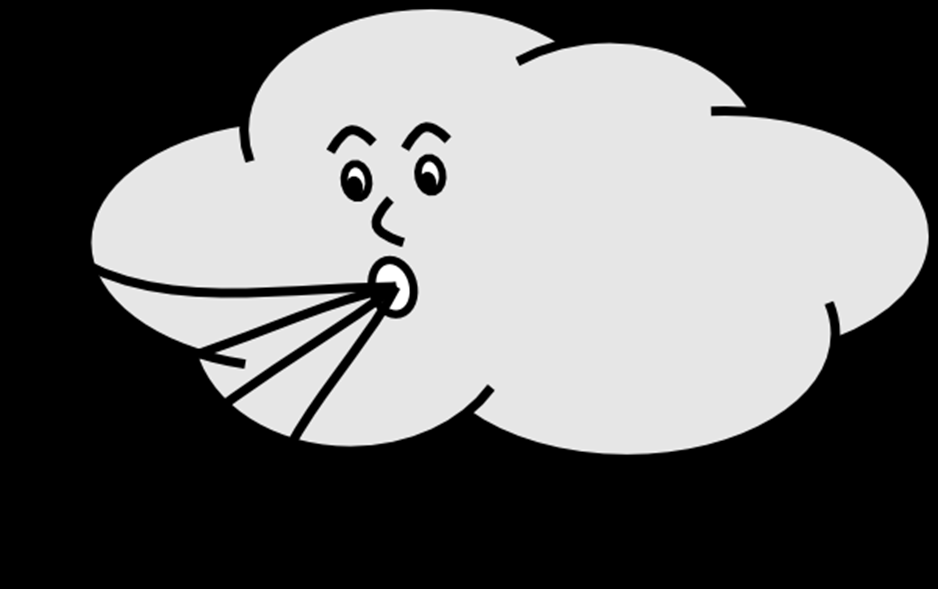 神的靈在舊約的角色
位格
創造
住在人裡面
降在人身上
賜人能力
感動人
帶領人
末世的盼望
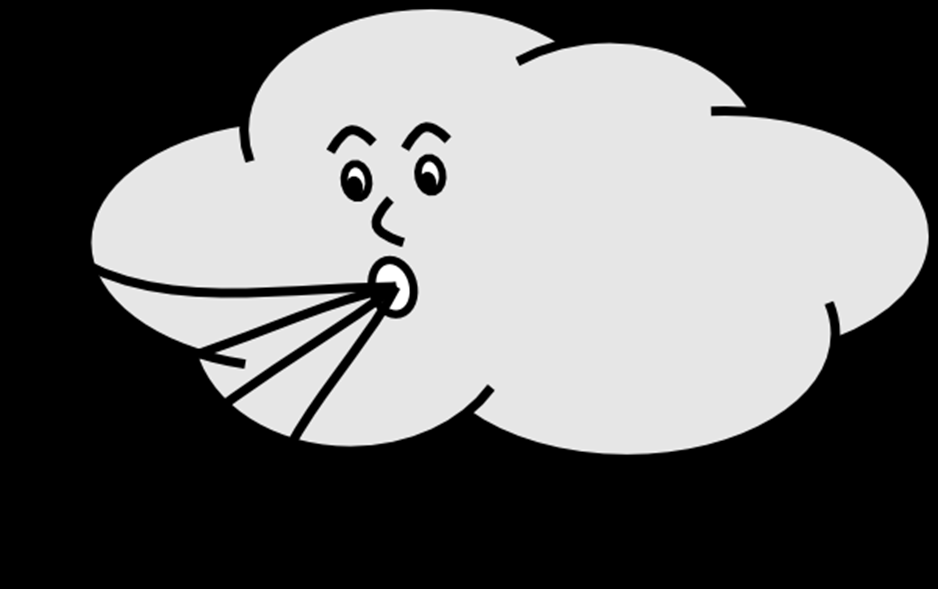 神的靈在舊約的特質
外在（external）
選擇性的降在人身上（selective）
不是定期的（sporadic）
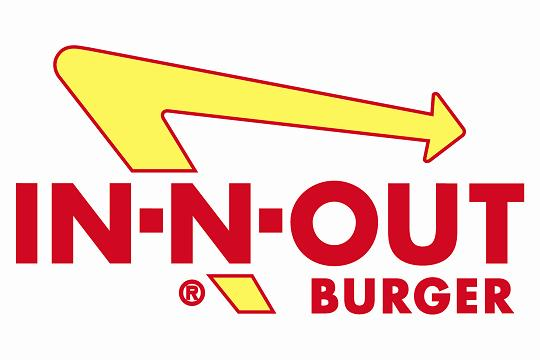 舊約神的靈與新約的聖靈
代下36：22
波 斯 王 古 列 元 年 ， 耶 和 華 為 要 應 驗 藉 耶 利 米 口 所 說 的 話 ， 就 激 動 波 斯 王 古 列 的 心 ， 使 他 下 詔 通 告 全 國 ， 說 ：波 斯 王 古 列 如 此 說 ： 耶 和 華 ─ 天 上 的 神 已 將 天 下 萬 國 賜 給 我 ， 又 囑 咐 我 在 猶 大 的 耶 路 撒 冷 為 他 建 造 殿 宇 。 你 們 中 間 凡 作 他 子 民 的 ， 可 以 上 去 ， 願 耶 和 華 ─ 他 的 神 與 他 同 在 。
新約
瑪利亞因聖靈懷孕（太1：18；路1：35）
聖靈降臨在耶穌身上（太3：16；可1：10；路3：22；約1：32）
聖靈帶耶穌受魔鬼試探（路4：1）